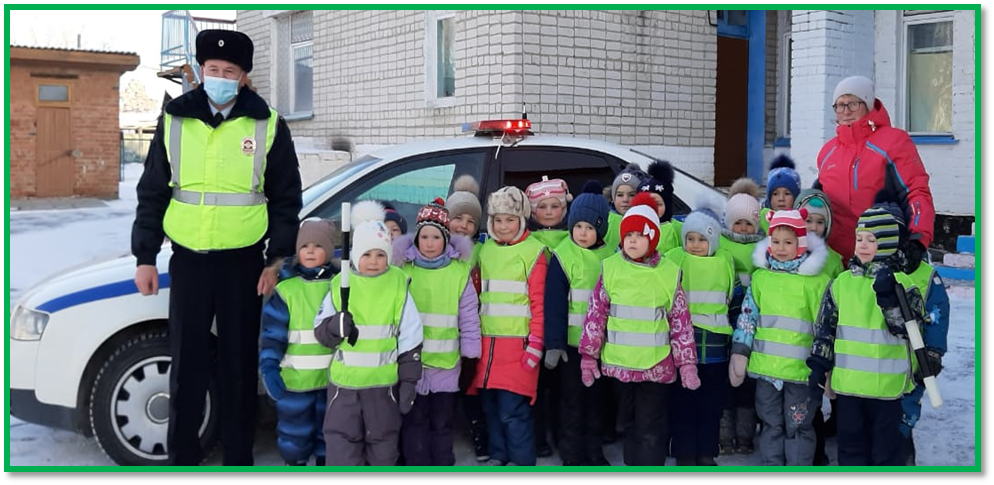 Инспектор по пропаганде безопасности дорожного движения Владимир Егоровпосетил 3 декабря наш детский сад
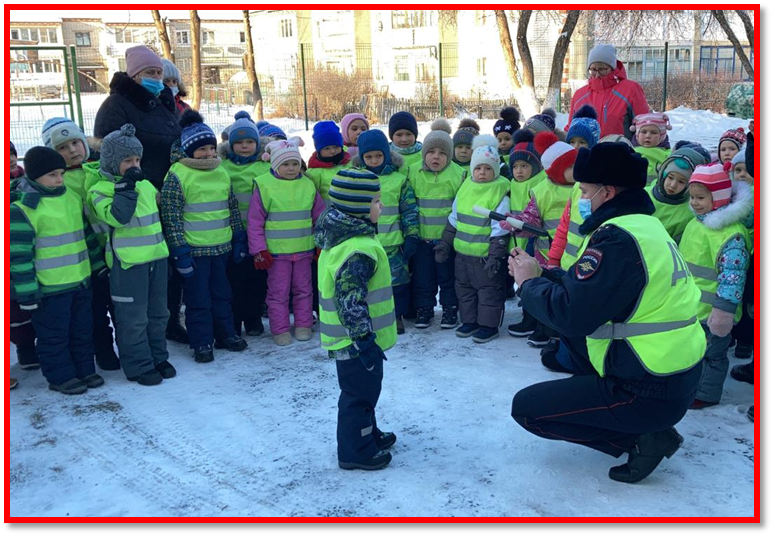 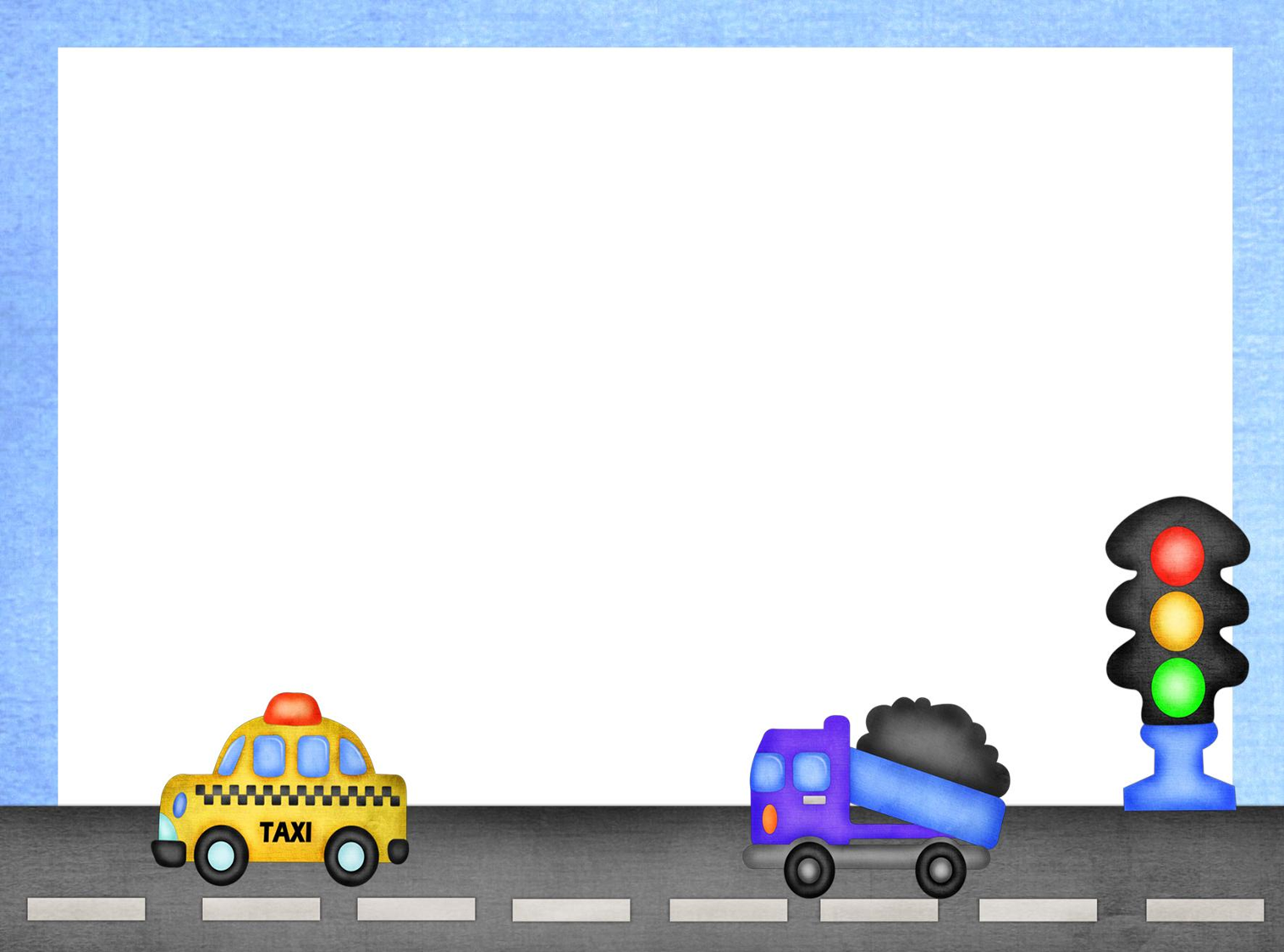 Инспектор показал как пользоваться жезлом на дороге. Каждый ребенок мог подержать его в руках.
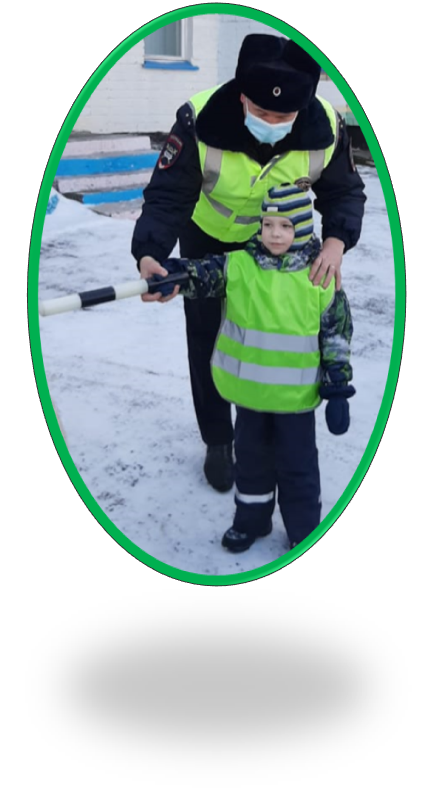 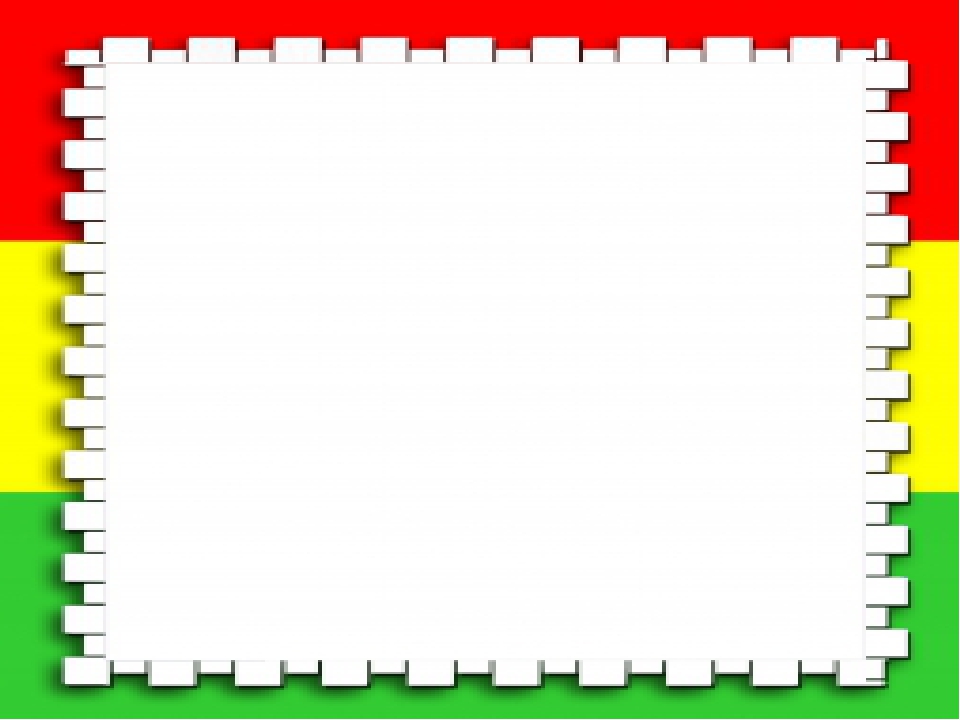 Все дети посидели в машине ДПС, покрутили руль, нажимали на педали.
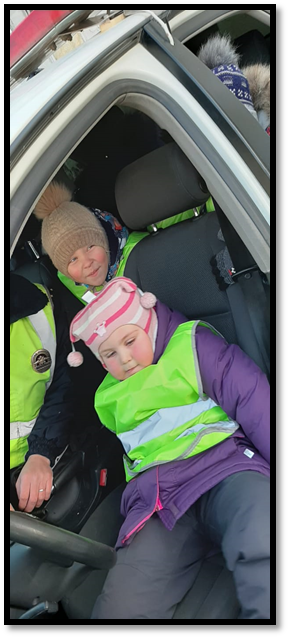 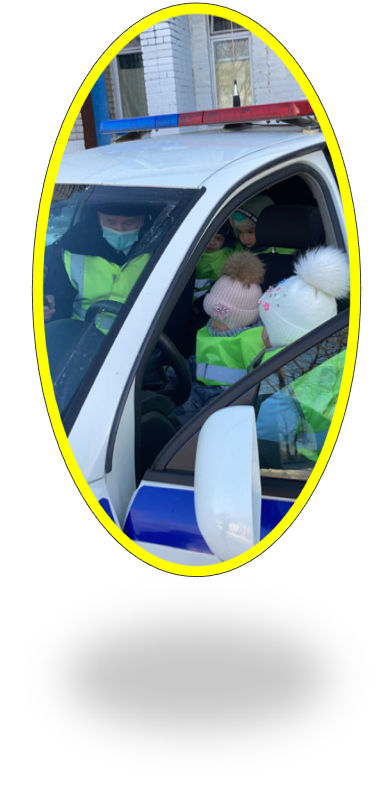